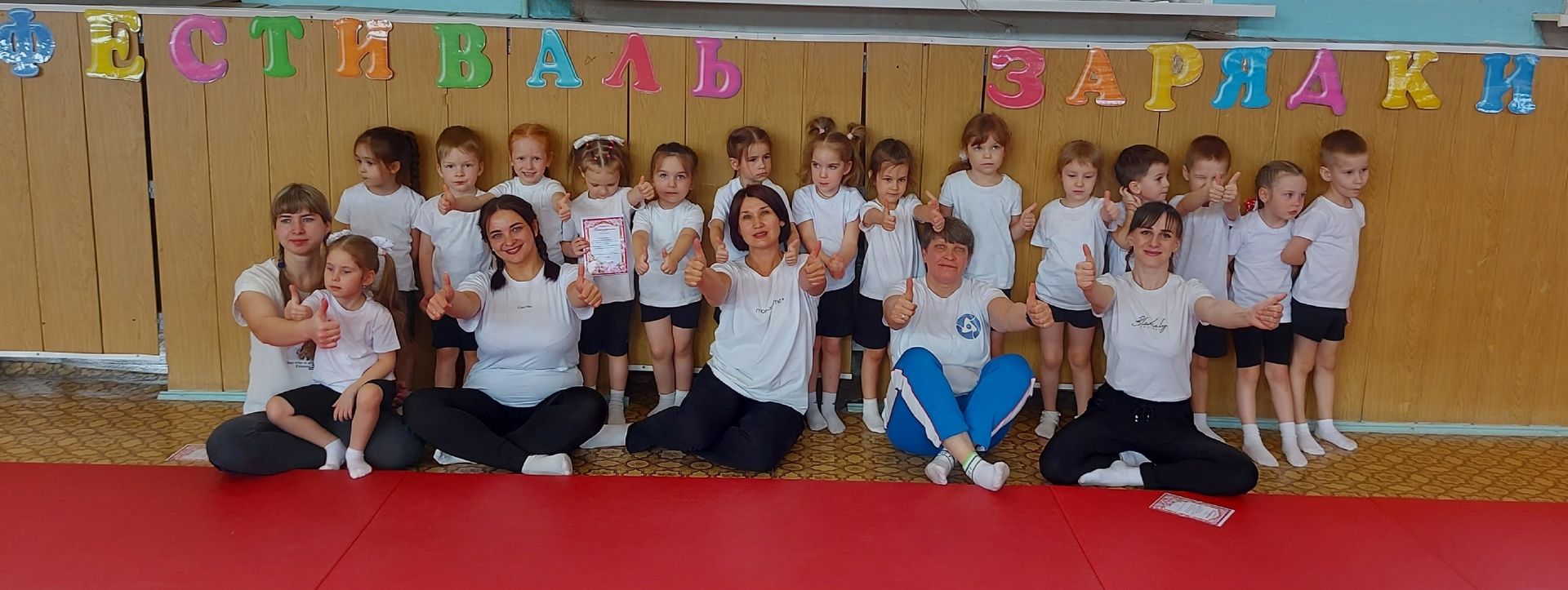 Конкурс лучших муниципальных практик 
и инициатив социально-экономического развития.
Презентация МБДОУ «ДС № 7» г. Трехгорный, Челябинская область
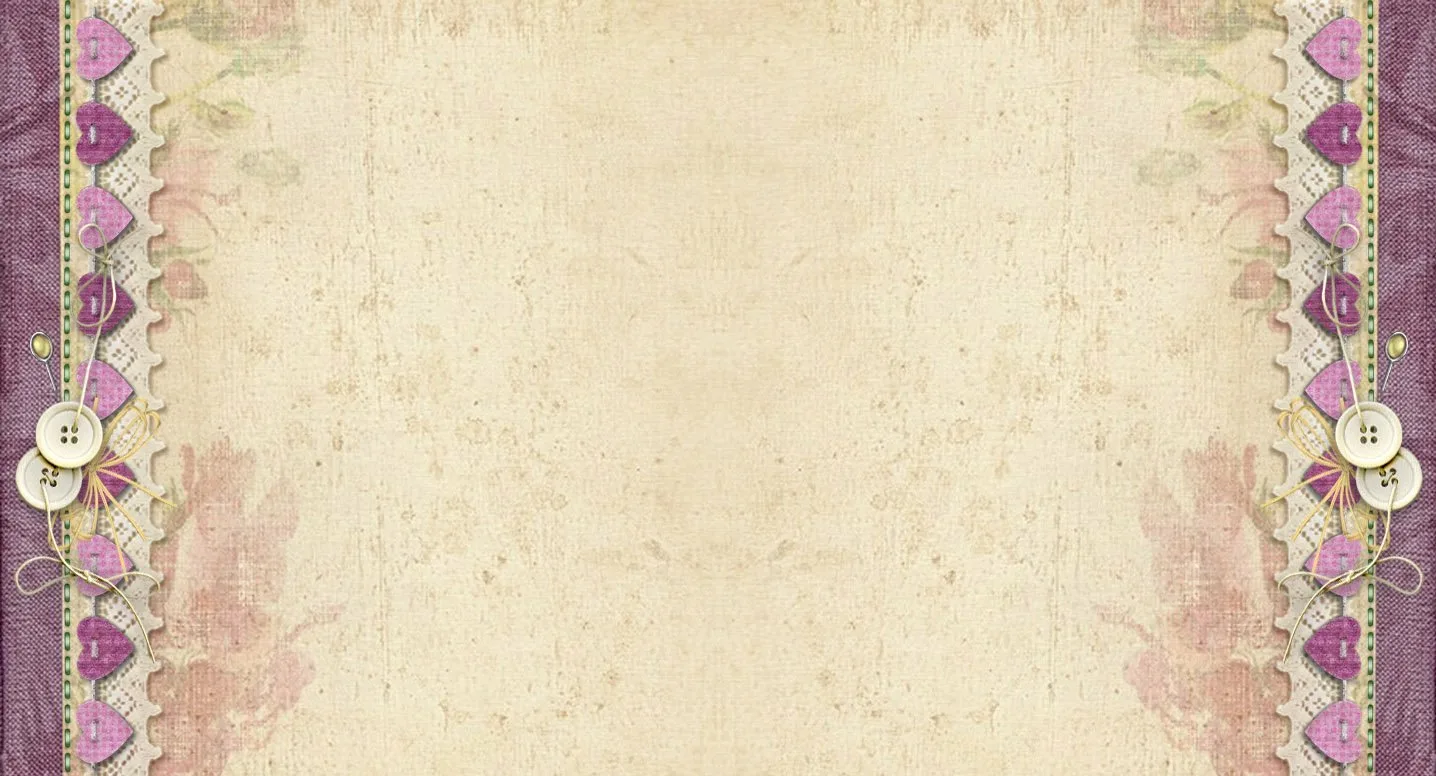 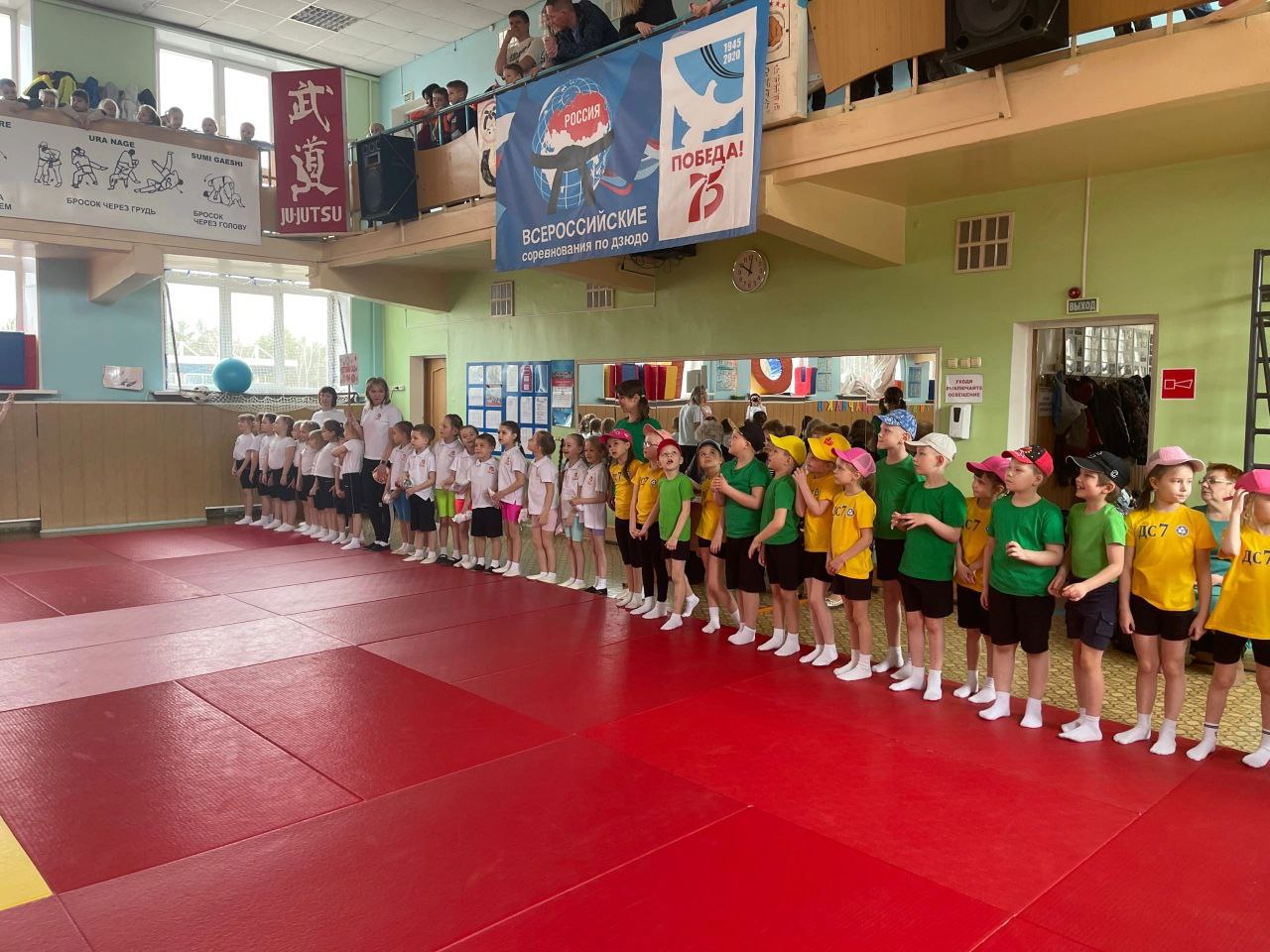 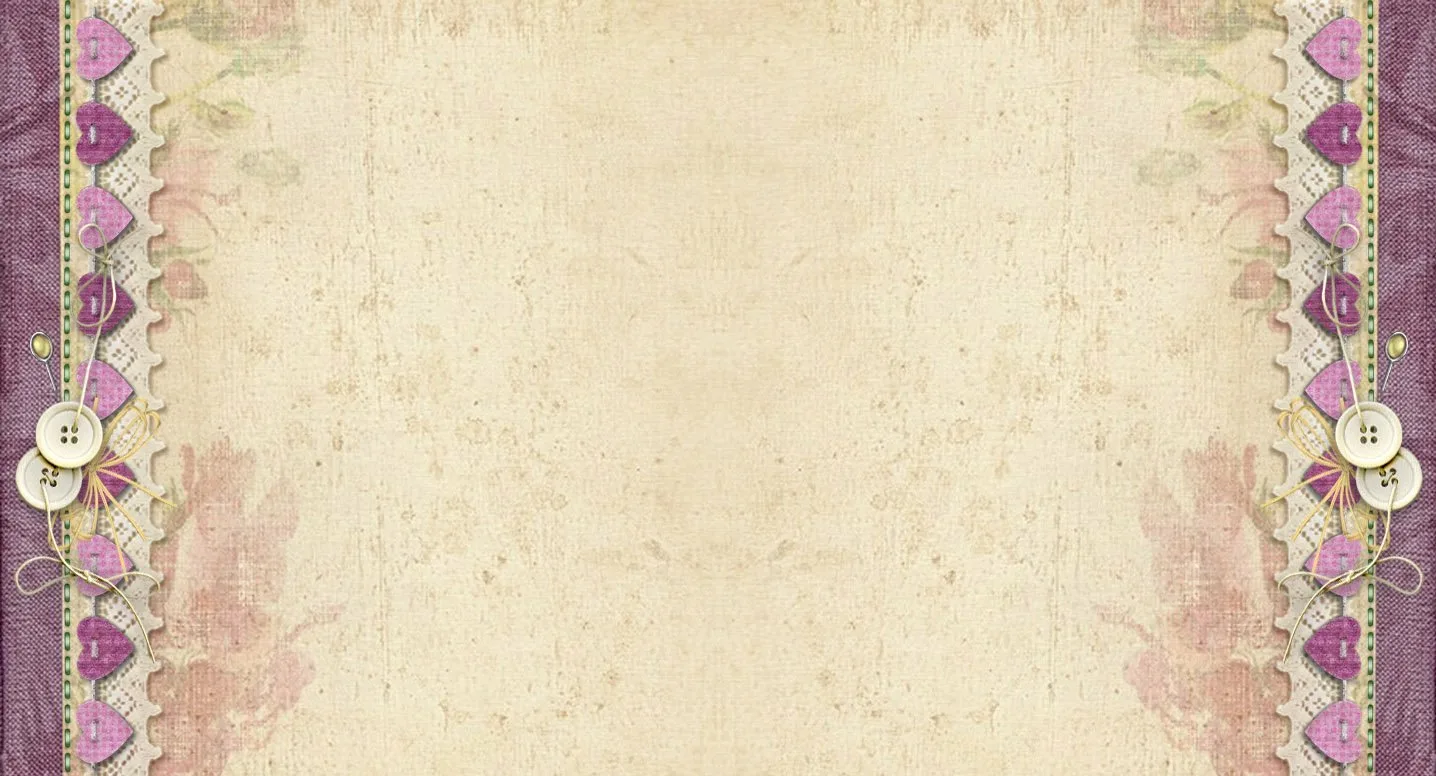 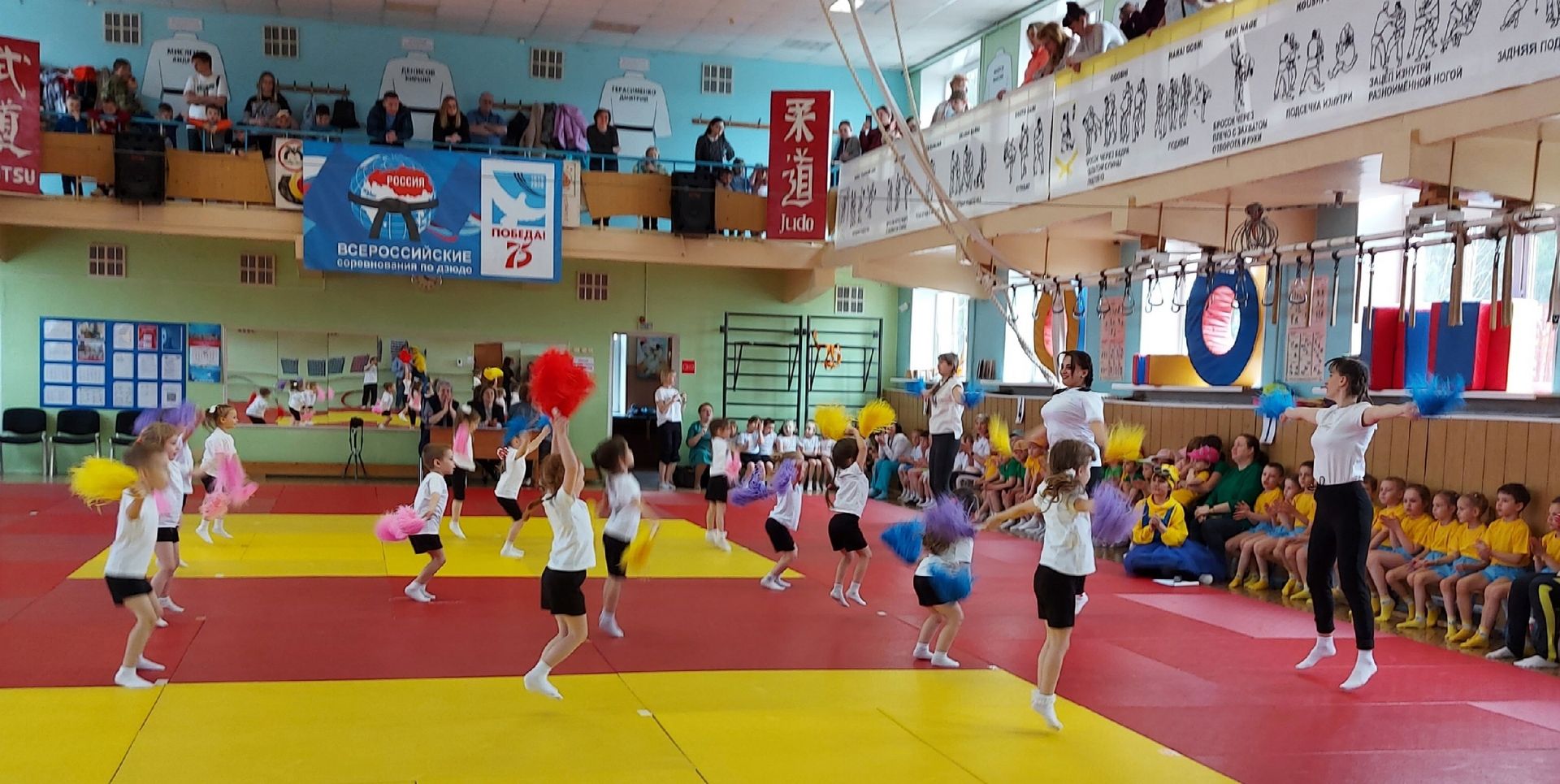 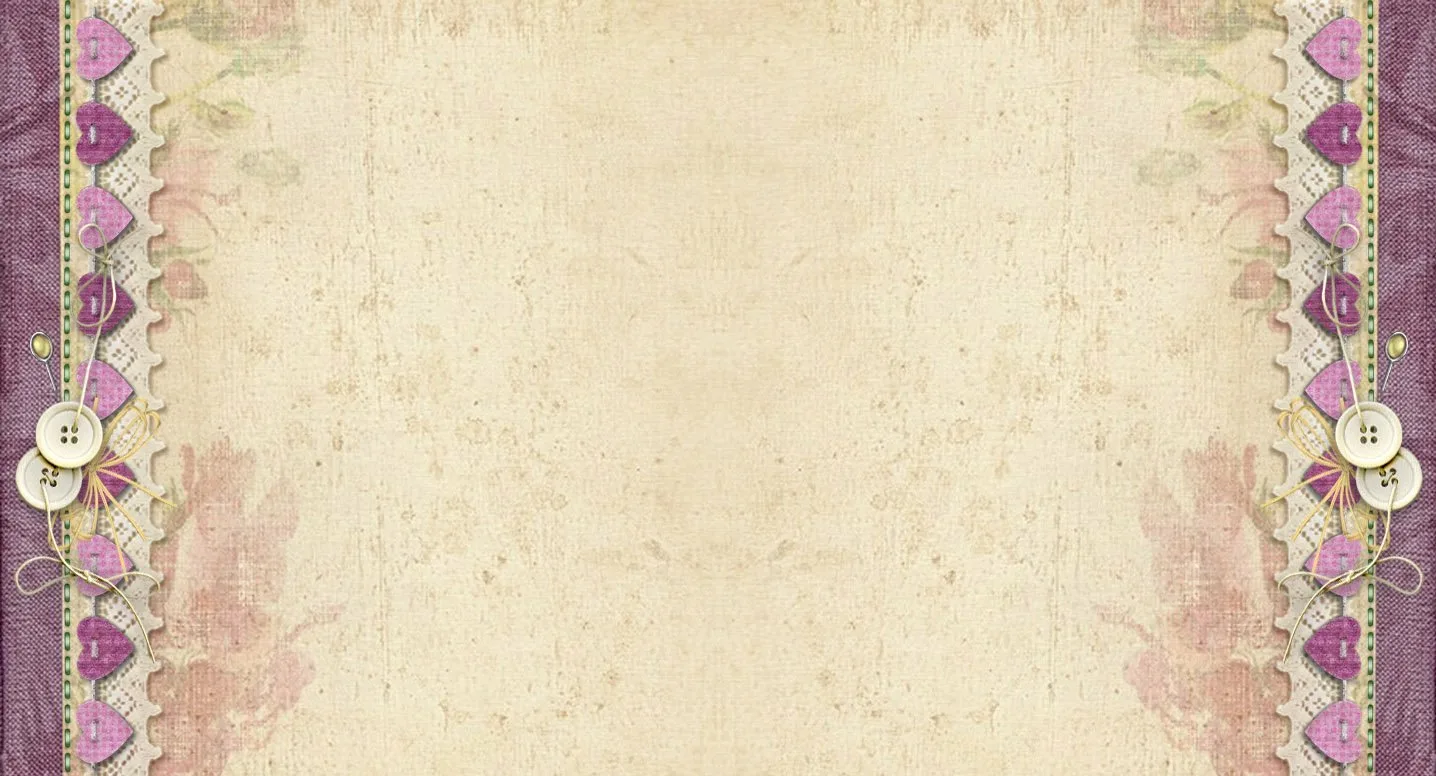 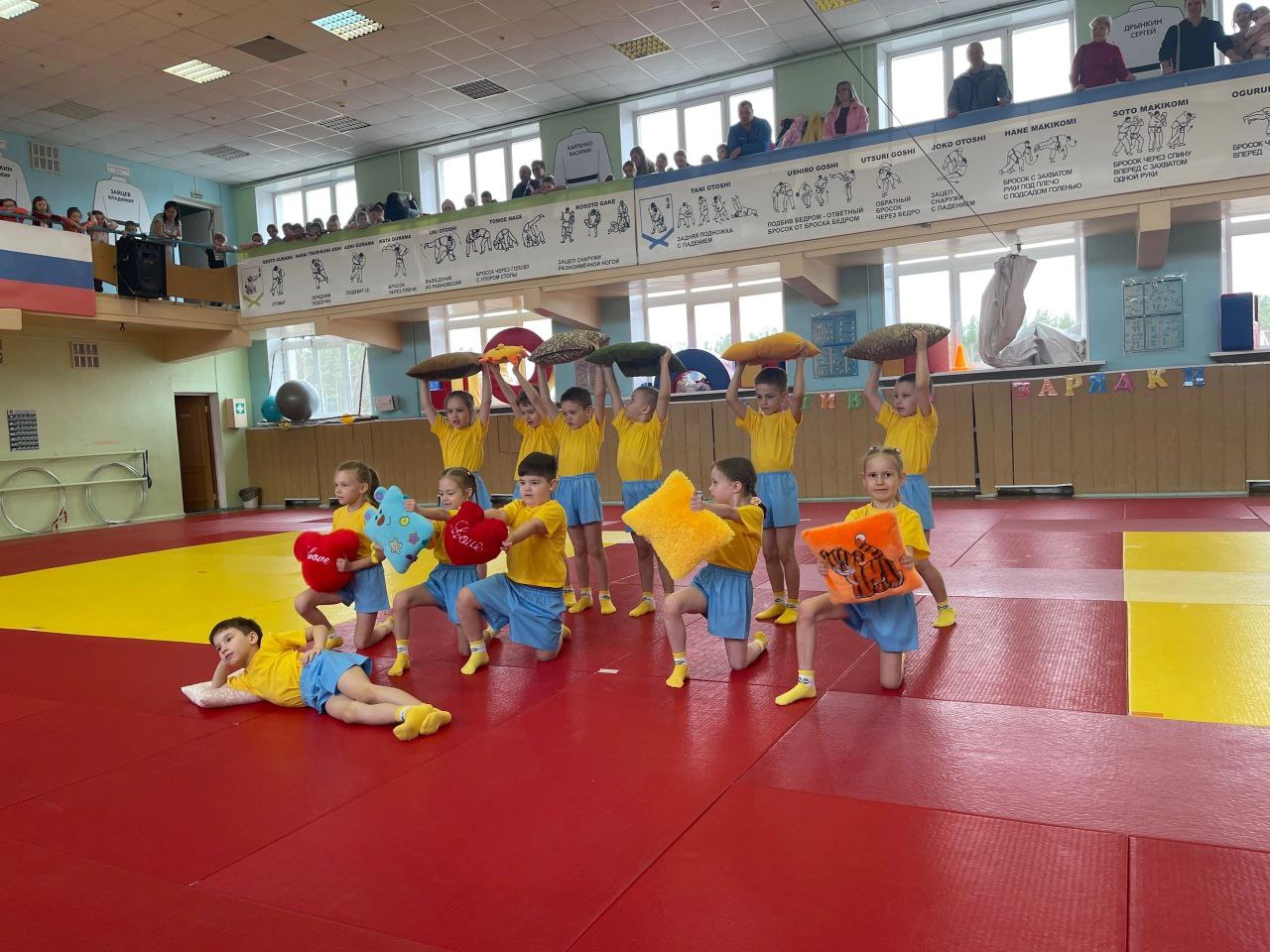 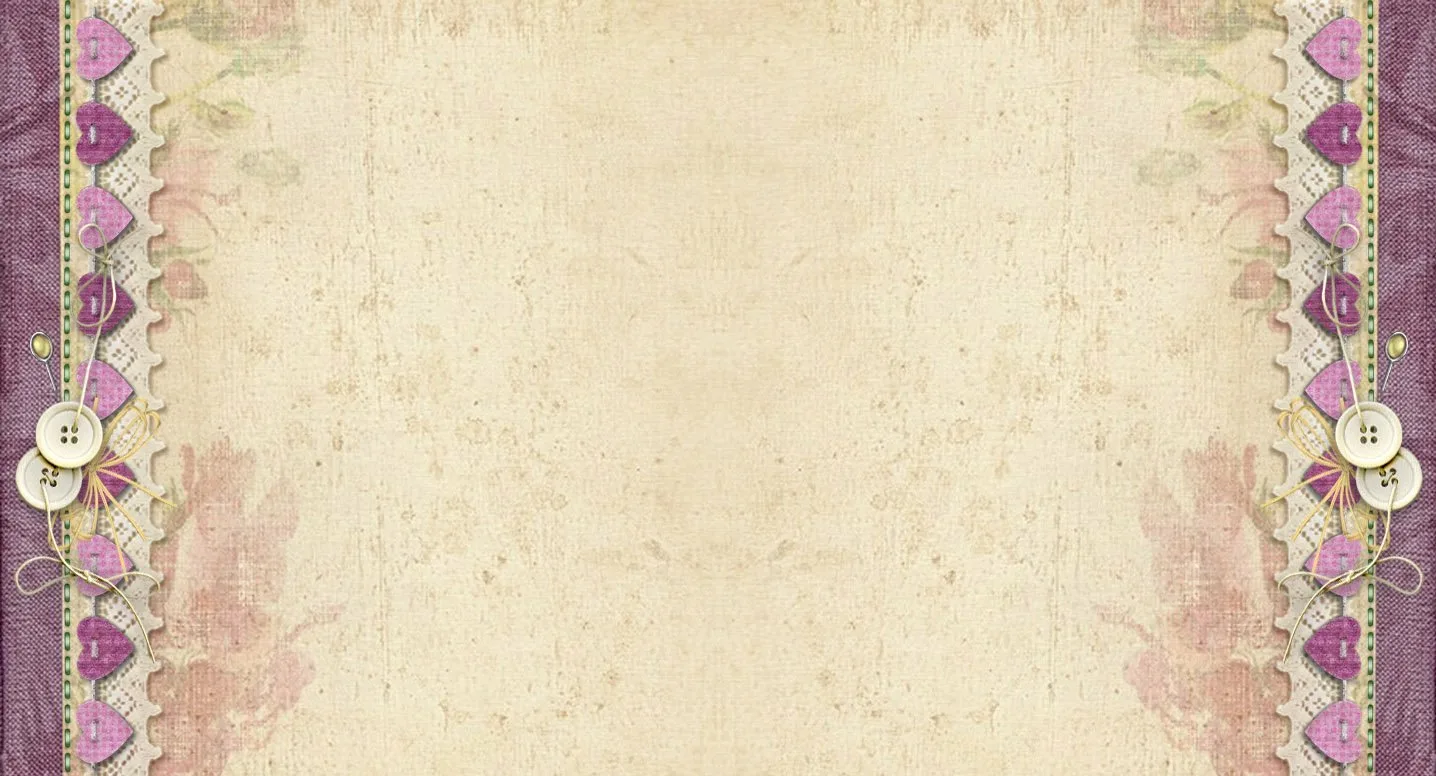 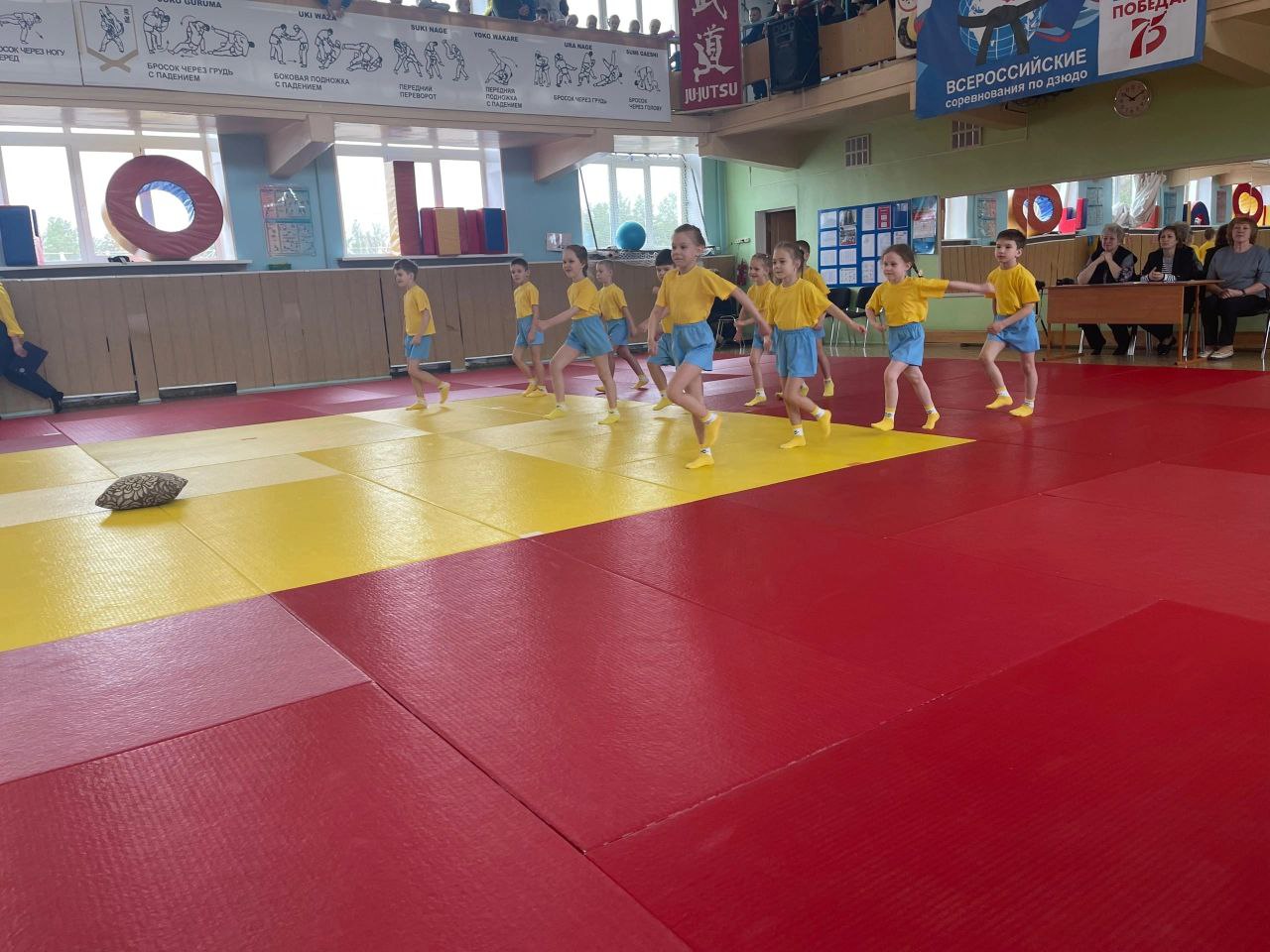 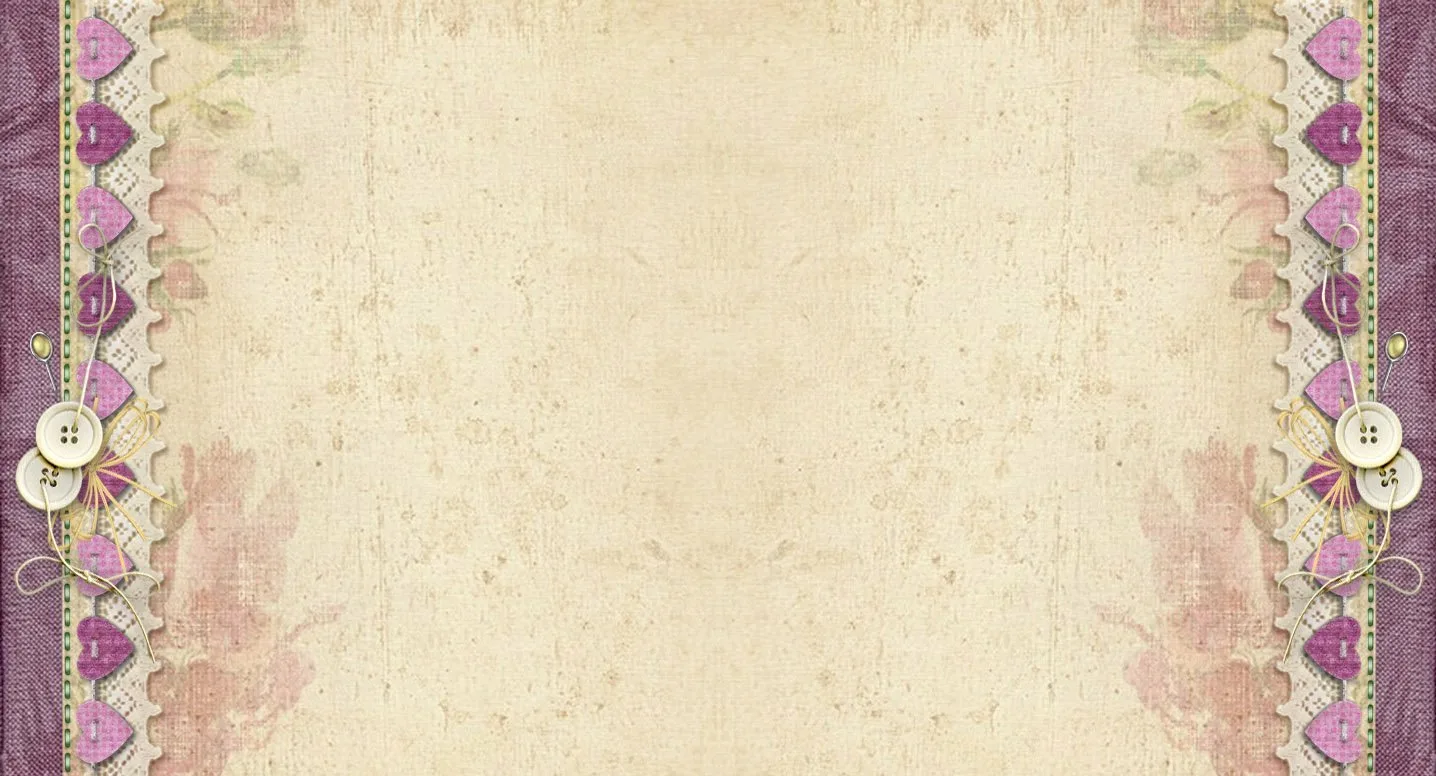 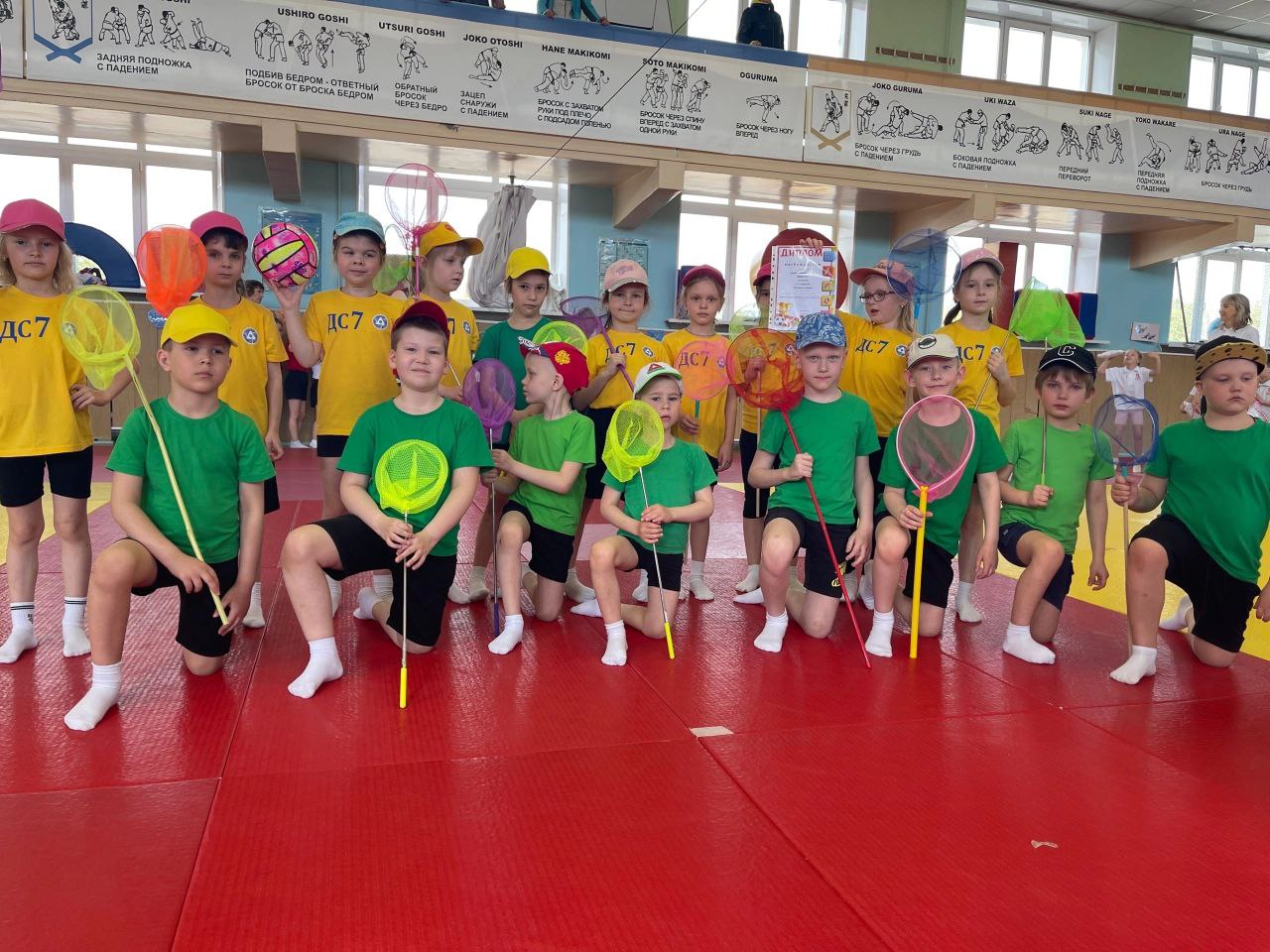 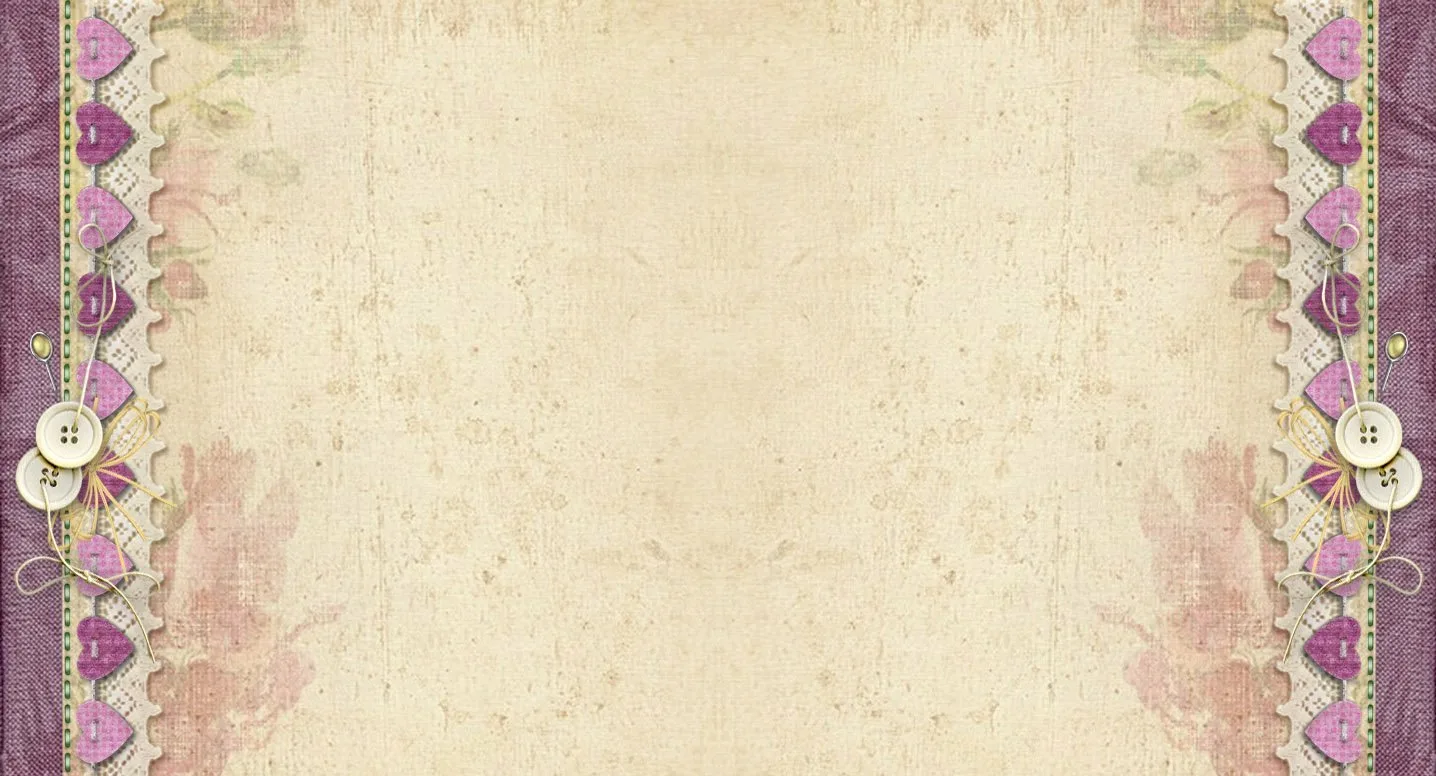 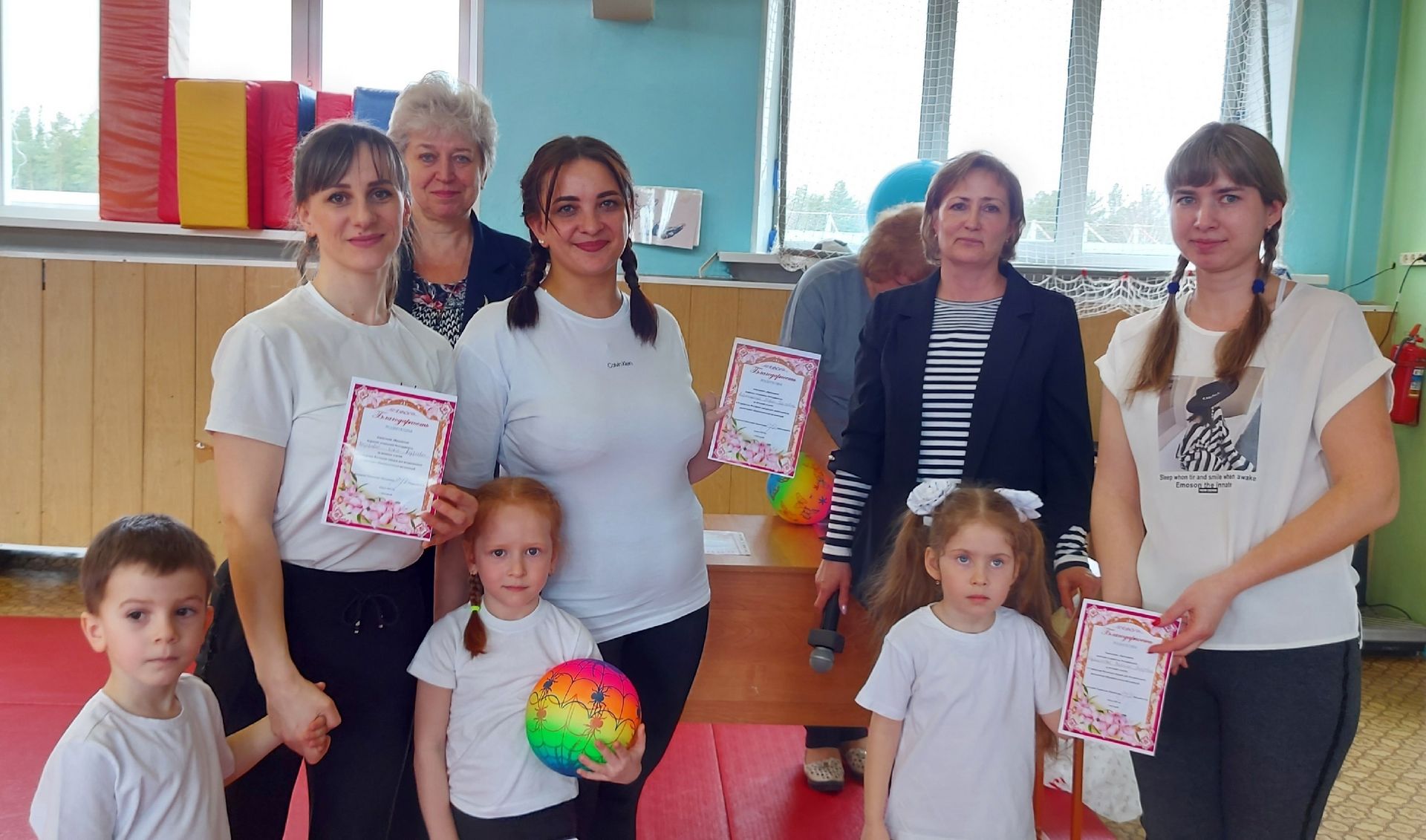 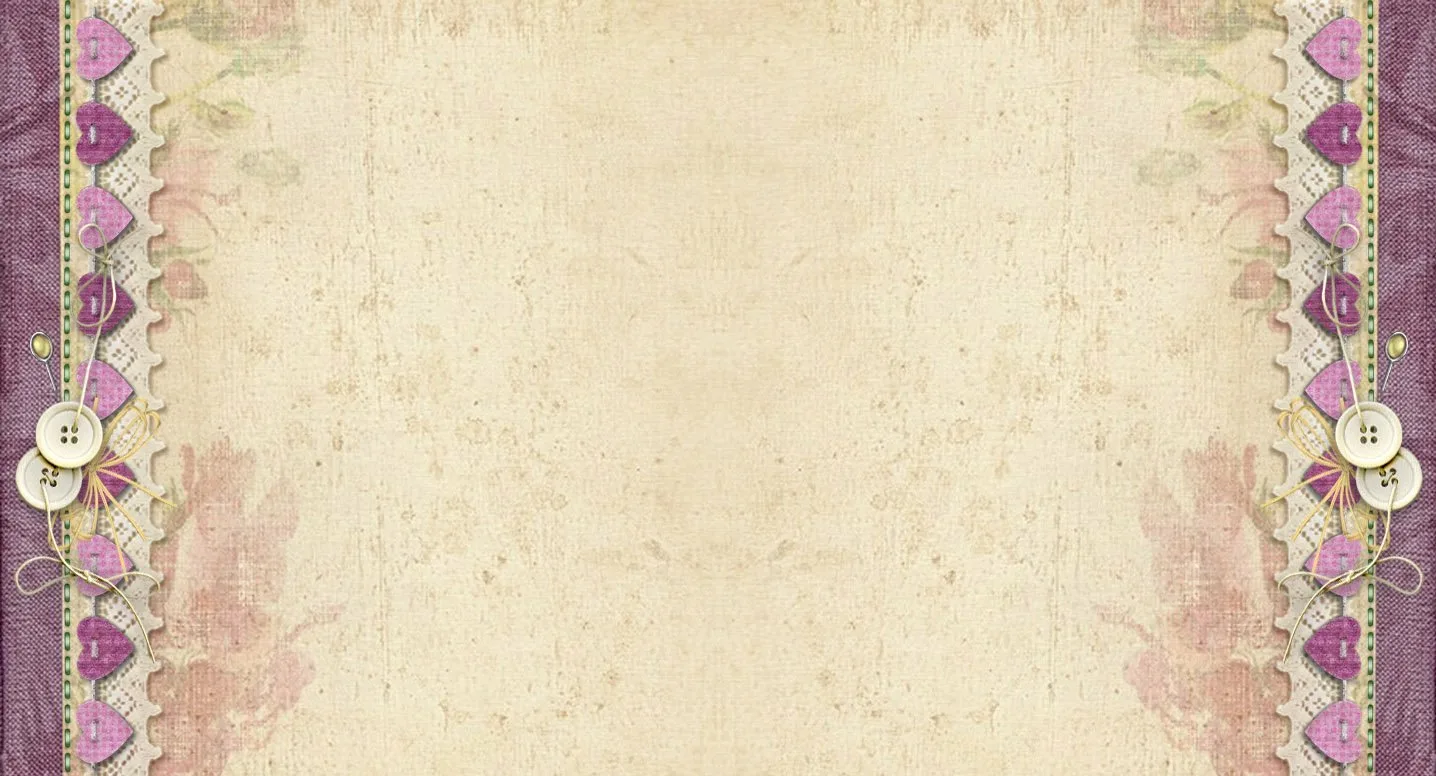 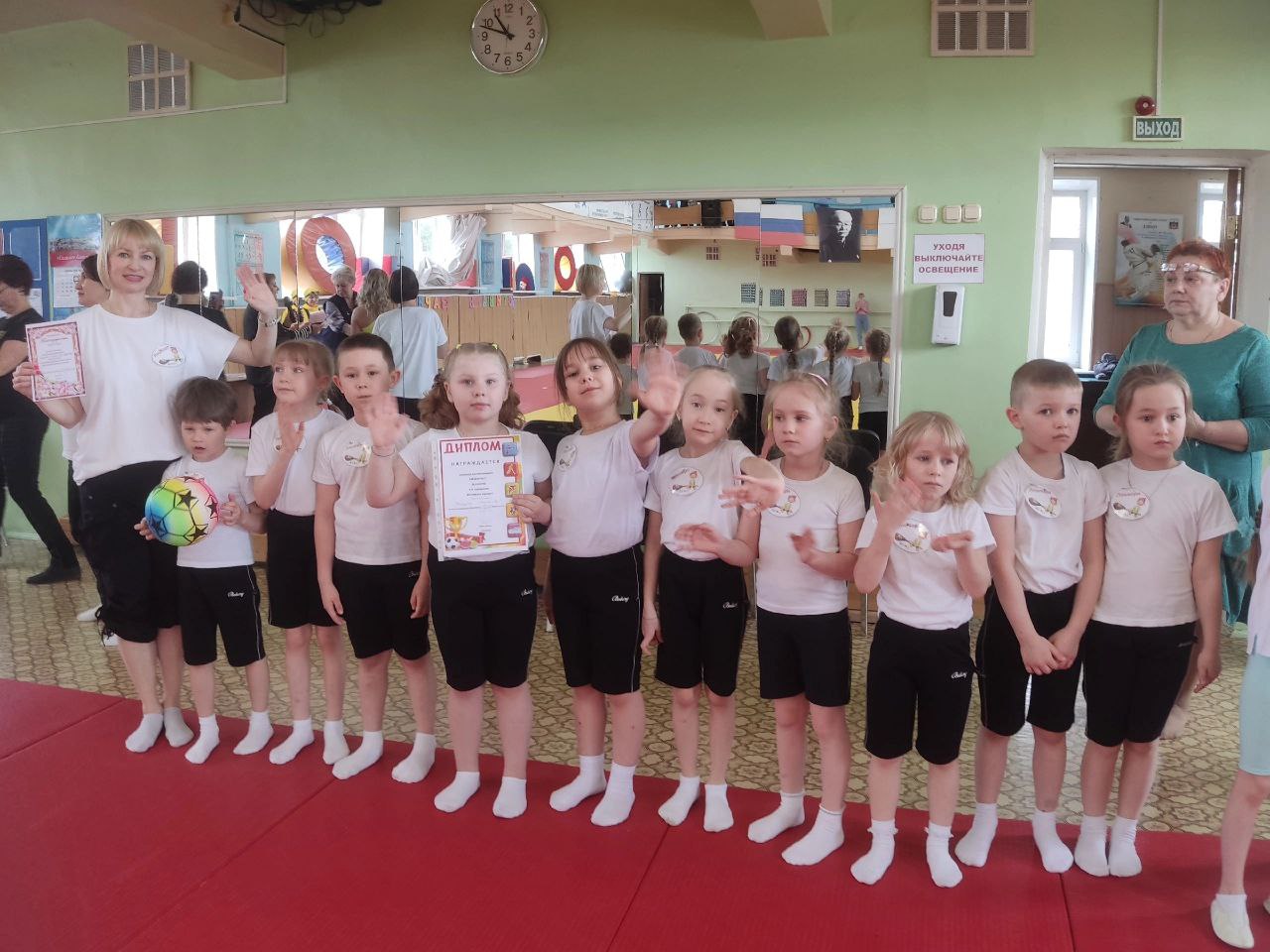 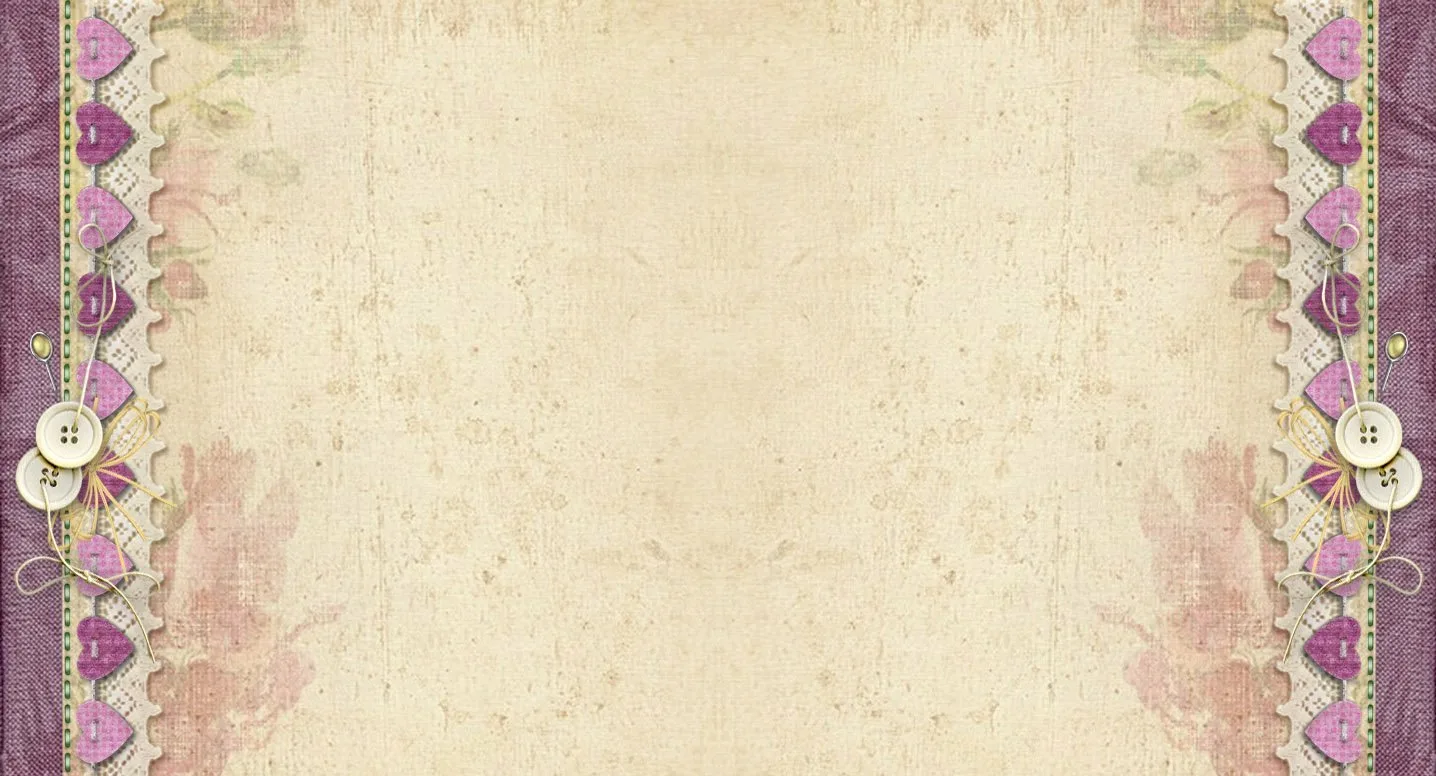 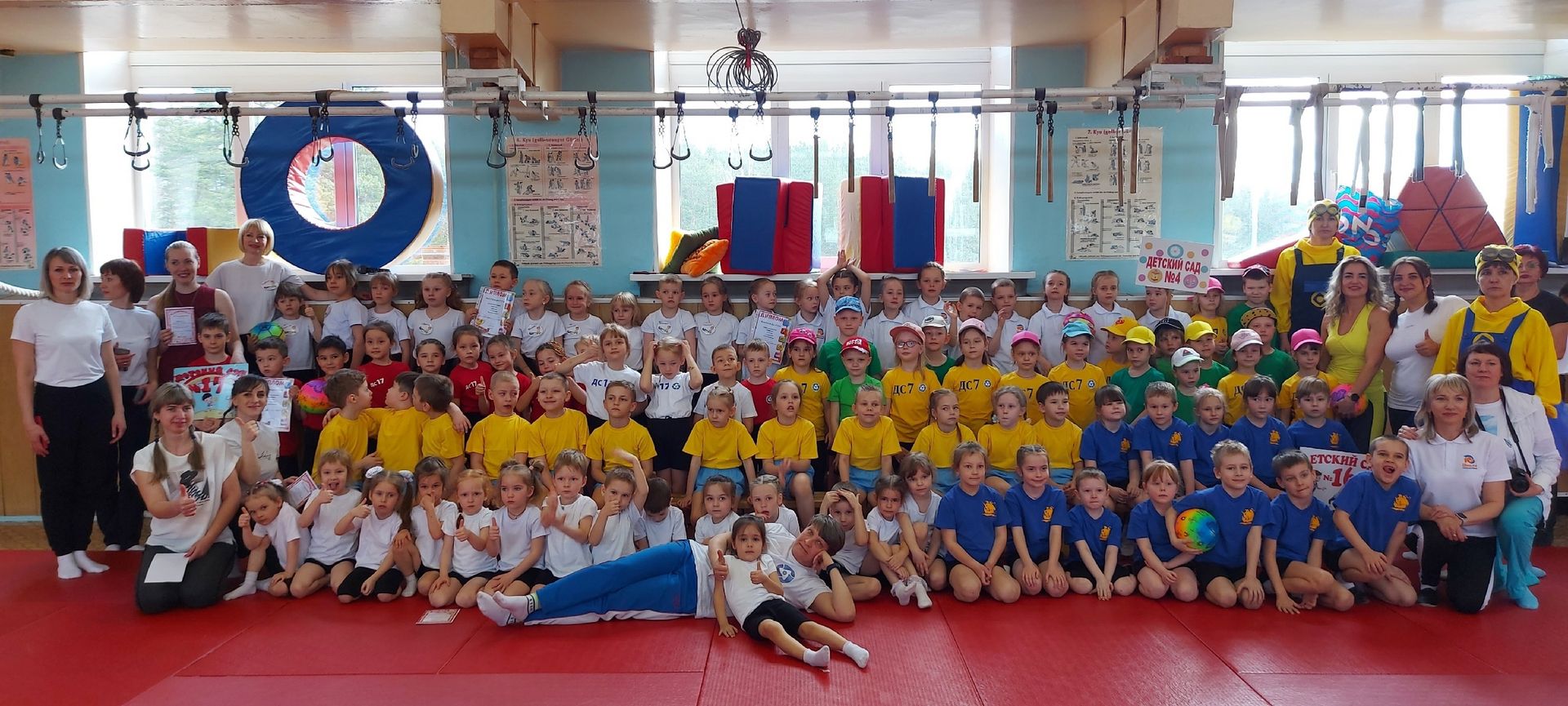 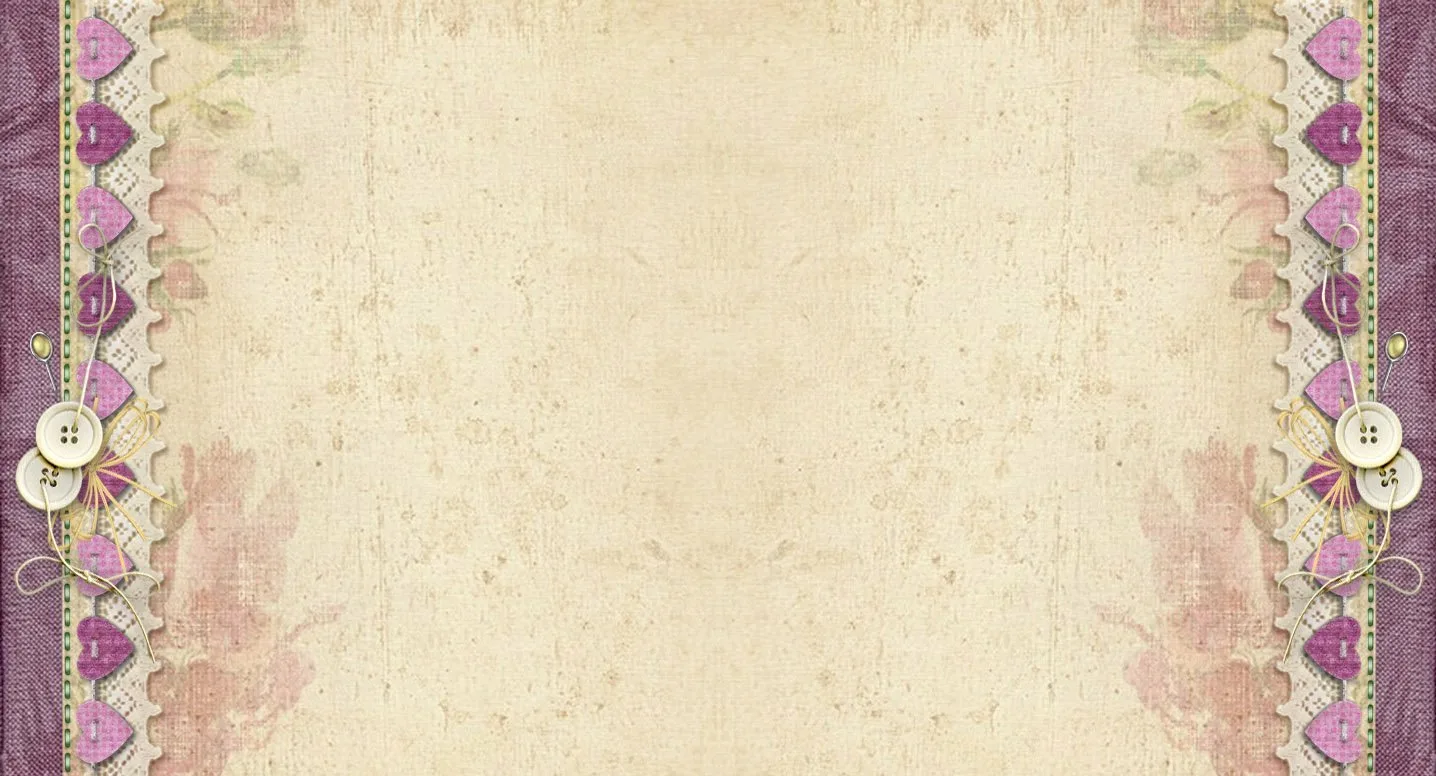 СПАСИБО ЗА ВНИМАНИЕ